On Friedrichs model and “XYZ” states
In collaboration with Zhiguang Xiao

Based on
Zhiguang Xiao, ZYZ,arXiv:1608.00468, Phys. Rev. D 94, 076006
Zhiguang Xiao, ZYZ arXiv:1608.06833
Zhiguang Xiao, ZYZ arXiv:1610.07460
Zhi-Yong Zhou
Southeast University
周智勇
东南大学
2016.11. Guangxi
Zhi-Yong Zhou, SEU
Motivation
How to understand the hadron world?
Quark model seems to work well somewhere.
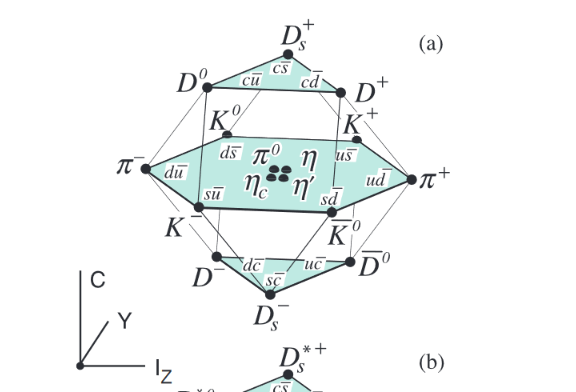 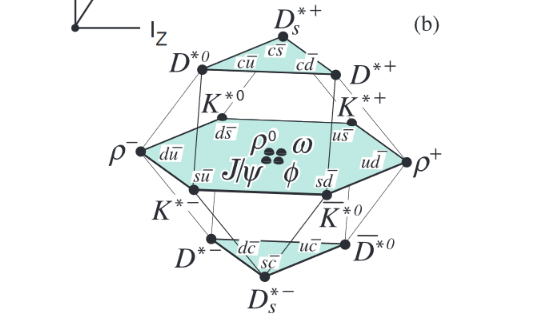 2
Zhi-Yong Zhou, SEU
Motivation
How to understand the hadron world?
Quark model seems to work well.
Godfrey and Isgur, Phys.Rev. D32 (1985) 189-231
-
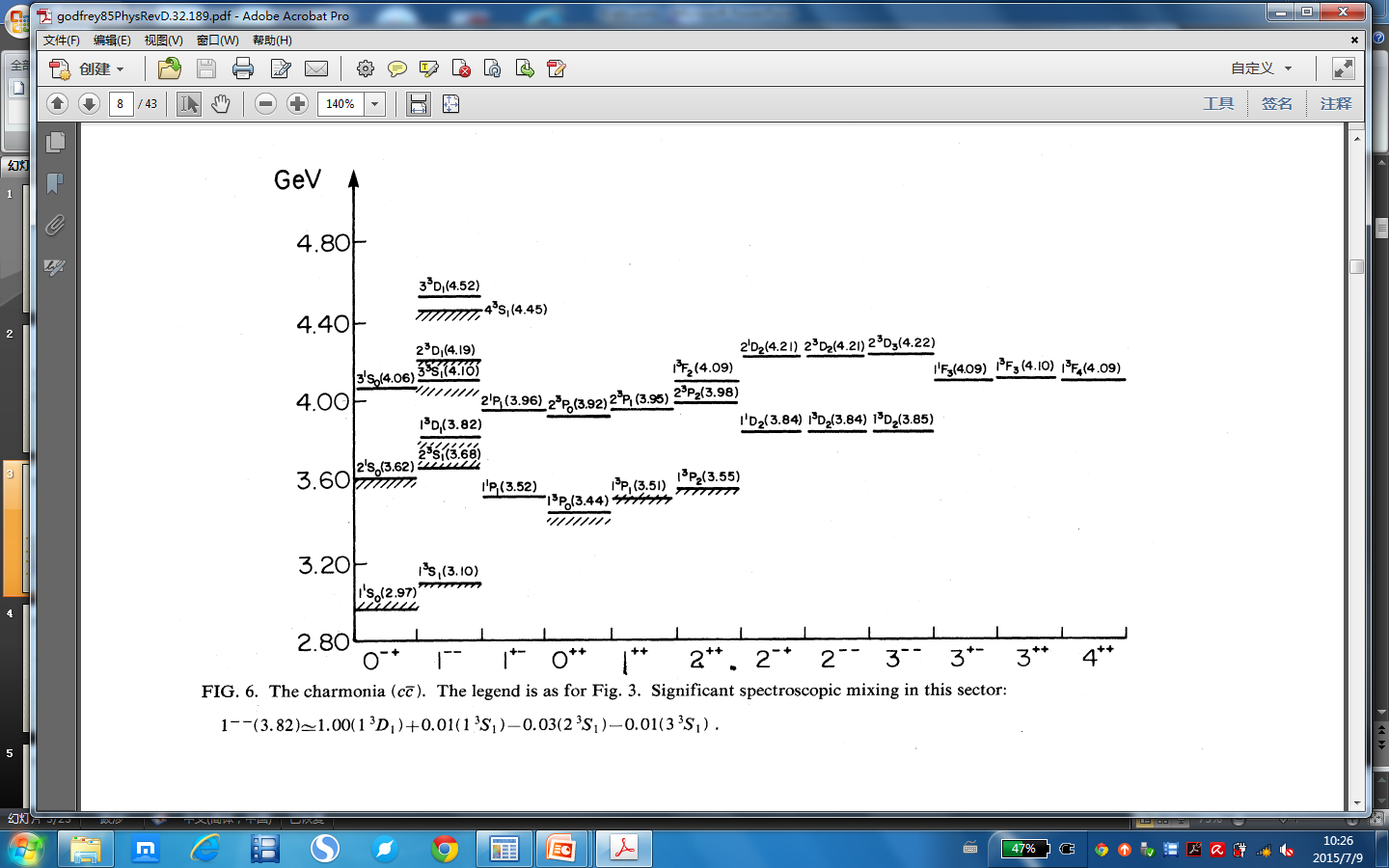 CC  states
3
Zhi-Yong Zhou, SEU
Motivation
Godfrey and Isgur, Phys.Rev. D32 (1985) 189-231
Nonrelativistic => “relativized”
The GI model gives a successful prediction to the mass spectroscopy, but more and more discrepancies between the predicted values and the measured ones appear for those states above the open-flavor thresholds.
4
Zhi-Yong Zhou, SEU
Motivation
“Exotic” D0*(2318)
Mass
Width
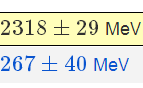 D0*(2318)
5
Zhi-Yong Zhou, SEU
Motivation
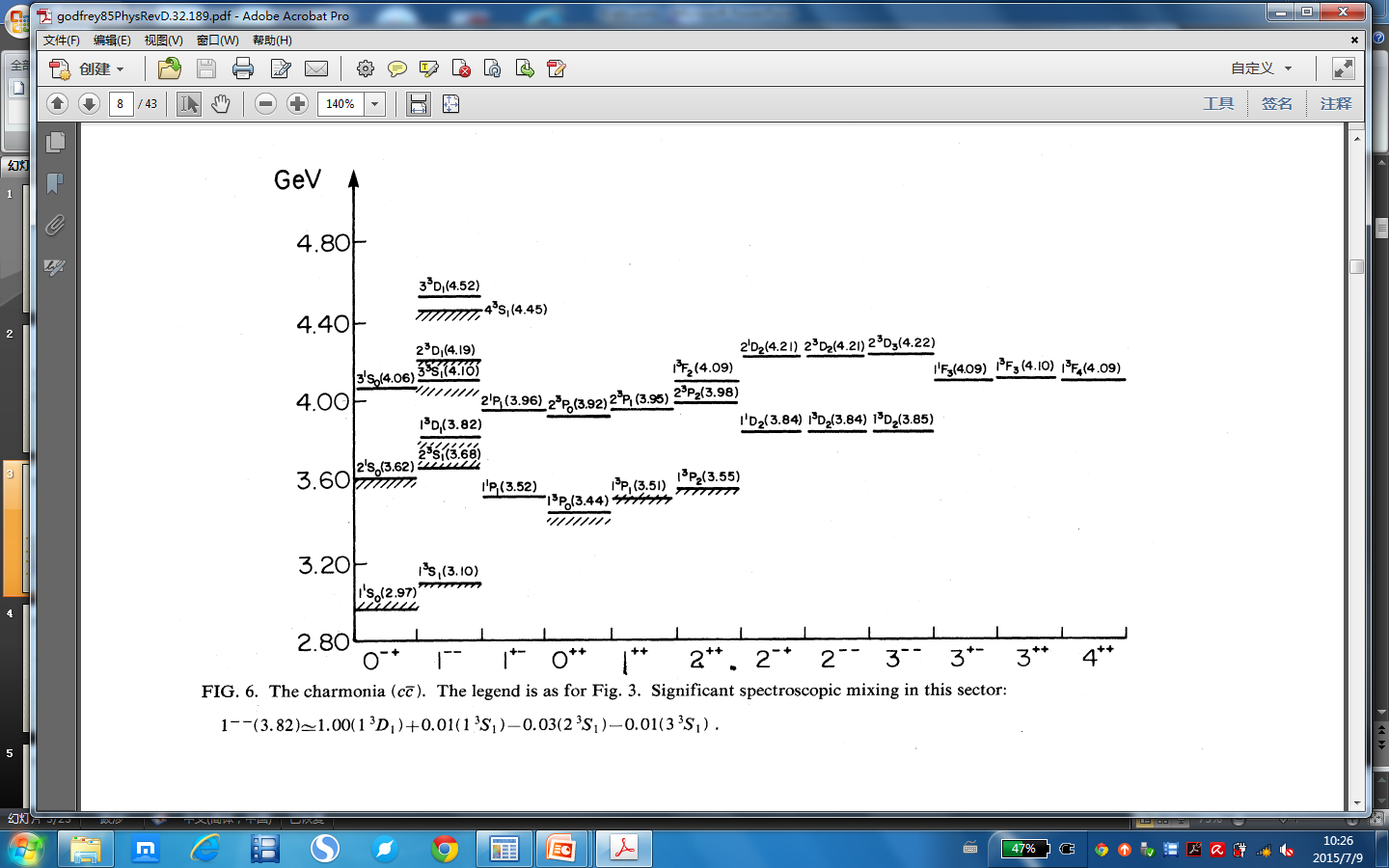 “Exotic” X(3872)
X(3872)
6
6
Zhi-Yong Zhou, SEU
Motivation
Coupling to the open-flavor thresholds will cause the mass shifts, and it will also cause the decay widths at the same time.
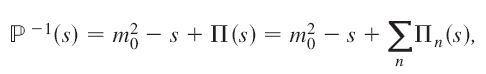 Based on Cutkosky rule, the imaginary part of the self-energy function could be represented pictorially as
7
Zhi-Yong Zhou, SEU
Motivation
Origin of light 0+  resonances, ZYZ and Z.Xiao, Phys.Rev.D83,014010,2011
Most of scalar states below 2GeV could be produced by the same “bare” state 
interacting with the coupled channels.
“Conventional”                      “Unconventional”
Nc traj                       move  to real axis                    move  to complex plane
Nature                         qqbar-dominant             tetroquark or molecule-dominant
States be 2GeV      f0(1370) , f0(1500 ), f0(2020)                               f0(500), f0(980) 
                                         a0(1450), a0(2020)                                                     a0(980)
                                         K0*(1430), K0*(1950)                                                 K0*(800)
Zhi-Yong Zhou, SEU
Motivation
Origin of light 0+  resonances, ZYZ and Z.Xiao, Phys.Rev.D83,014010,2011
I=0
f0(500) and f0(1370)  are caused by the same bare            coupled to       or            channels. 

 K0*(800)  and K0*(1430) are also such kind of accompany pair.

a0(980)  and a0(1450) are also such kind of accompany pair.
I=1/2
I=1
Zhi-Yong Zhou, SEU
Motivation
Charmed meson spectrum
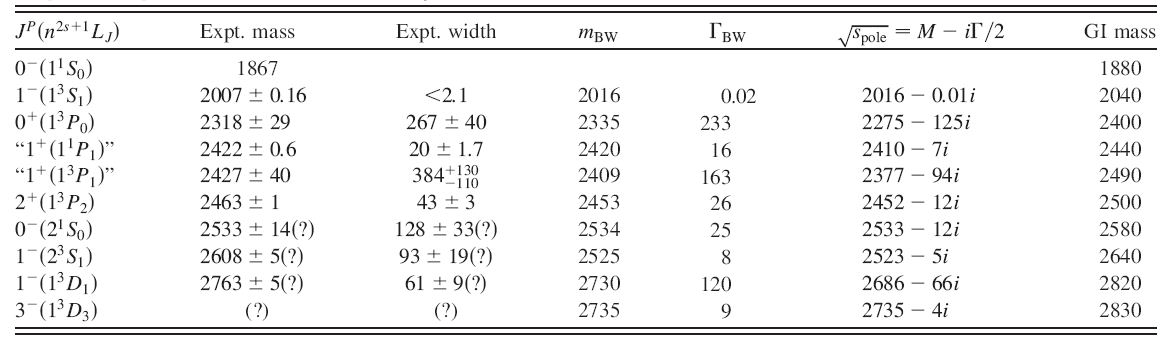 Without  free parameters(the parameters are all from the GI’s papers), the pole parameters of the generated poles give good descriptions to the masses and widths of the most observed states at the same time.
ZYZ and Z.Xiao, Phys.Rev.D84,034023,2011
10
Zhi-Yong Zhou, SEU
Motivation
Charmed-strange meson spectrum
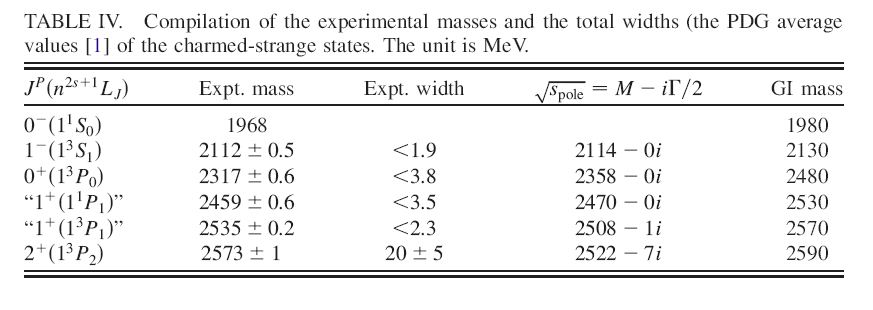 ZYZ and Z.Xiao, Phys.Rev.D84,034023,2011
11
Zhi-Yong Zhou, SEU
Motivation
Charmonium-like states
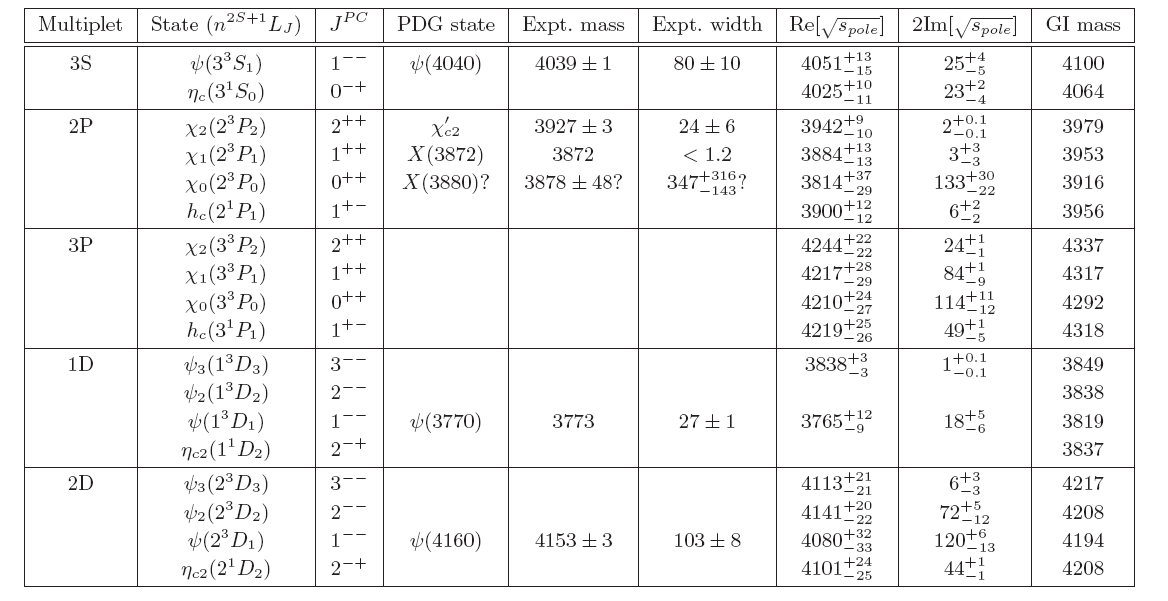 ZYZ ,  Zhiguang Xiao, Eur. Phys. J. A (2014) 50: 165
12
ZYZ ,  Zhiguang Xiao, Hai-Qing Zhou, Phys.Rev.Lett. 115 (2015) no.2, 022001
Zhi-Yong Zhou, SEU
Motivation
X(3872) and χc1(2P)
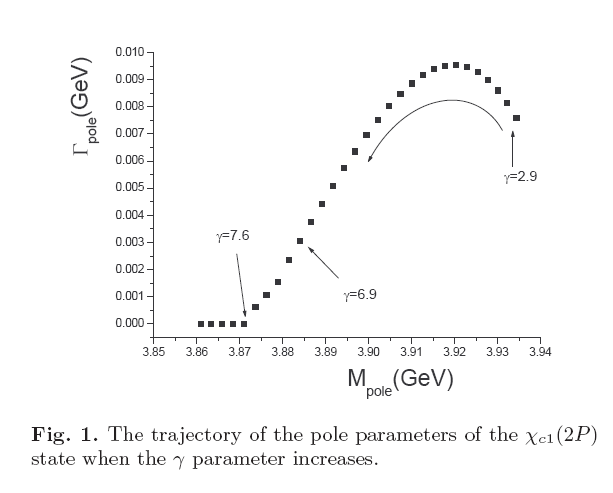 ZYZ ,  Zhiguang Xiao, Eur. Phys. J. A (2014) 50: 165
13
Zhi-Yong Zhou, SEU
Gamow state
Energy eigenfunction with a complex eigenvalue, proposed by G.Gamow to understand alpha decay
G.Gamow , Z.Phys. 51 (1928) 204-212
However, in Hilbert space, a self-adjoint operator can only admit real eigenvalues. A rigorous treatment to Gamow state require an extension of Hilbert space to Rigged Hilbert space(RHS).
A.Bohm, M.Gadella,  Dirac kts, Gamow vectors, and Gelfund Triplets, 
Springer Lectures Notes in Physics Vol.348, Springer, Berlin
Plane wave is also not in Hilbert space but in RHS.
14
Zhi-Yong Zhou, SEU
Rigged hilbert space
I.M. Gel’fand, N.Ya. Vilenkin, Generalized Functions, Vol. IV, Academic Press, New York, 1964
Gel’fand triplet space
the space of the anti-linear continuous functionals on the nuclear space
Nuclear space , dense in H
Hilbert space of normalizable state
The space of Gamow states
More mathematical background : 
A. Bohm, J. D. Dollard, and M. Gadella, Dirac Kets,
 Gamow Vectors and Gel’fand Triplets, Lecture Notes in Physics, Vol. 348
O. Civitaresea, M. Gadella ,Physics Reports 396 (2004) 41–113
15
Zhi-Yong Zhou, SEU
Friedrichs model
A solvable model to demonstrate the properties of Gamow state.
K. O. Friedrichs, 
Communications on Pure and Applied Mathematics 1, 361 (1948).
Several variants:
Lee model
Fano model
Anderson model
T. D. Lee, Phys. Rev. 95, 1329 (1954), [,11(1954)].
U. Fano, Phys. Rev. 124, 1866 (1961).
P. W. Anderson, Phys. Rev. 124, 41 (1961).
16
Zhi-Yong Zhou, SEU
Simplest Friedrichs model
Free Hamiltonian         with a simple continuous spectrum                    , and a discrete eigenstate     with the eigenvalue              .
Then the free Hamiltonian is
Normalization :
Zhi-Yong Zhou, SEU
Simplest Friedrichs model
Suppose there is an interaction between the continuous and discrete parts
where    represent the interaction strength.
We can solve the eigenstate            of the full Hamiltonian                        with eigenvalue      .
Since the        and         form a complete set,           could be
expressed as
Zhi-Yong Zhou, SEU
Simplest Friedrichs model
Solution:
where
The reduced resolvent
Zhi-Yong Zhou, SEU
properties of             function
A complex analytic function with no singularities on the complex plane other than a branch cut coinciding with the positive semi-axis R+ provided that                      . It admits analytic continuations through the cut                , from above to below              from below to above. The continuation                has a zero at z0 with Im[z0]<0, which is an analytic function. Analogously,                   has a zero at z∗0, which is also an analytic function.
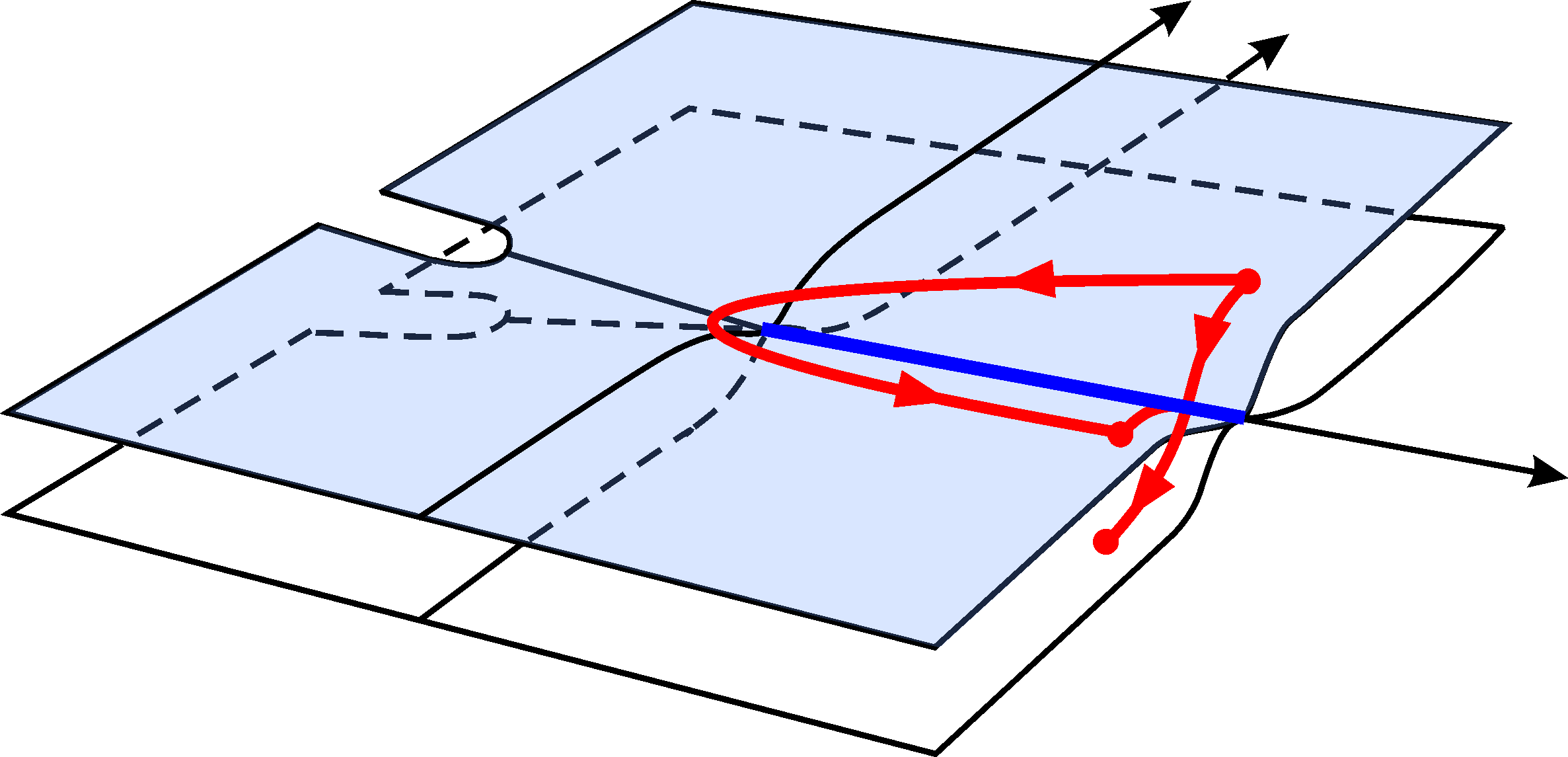 Zhi-Yong Zhou, SEU
Gamow vector in Friedrichs model
decaying state
growing state
omit the normalizations
Special properties
Zhi-Yong Zhou, SEU
Norms of gamow states
Some people think               is not well-defined.
unable to be normalized as usual
T. Petrosky, I. Prigogine, and S. Tasaki, Physica A173, 175 (1991).
but                  is well-defined.
22
Zhi-Yong Zhou, SEU
main results by extending Friedrichs model(see Zhiguang xiao’s talk)
(1)Mostly generalized completeness relation with higher-order 
virtual poles, bound-states, and resonances. 
     Different origins of  virtual states.
Zhiguang Xiao, ZYZ,arXiv:1608.00468, Phys. Rev. D 94, 076006
(2) Find the solutions in multichannel case. The wave functions of Gamow states in different Riemann sheets. 
     The compositeness relations of multi-channel case.
Zhiguang Xiao, ZYZ , arXiv:1608.06833
(3) Partial wave decomposition for non-relativistic and relativistic theory in extended Friedrichs model. 
     Probability explanations for bound states. 
     But for resonance the “compositeness” and “elementariness”  are complex. Probability explanation?
Zhiguang Xiao, ZYZ , arXiv:1610.07460
23
Zhi-Yong Zhou, SEU
two-channel case
Free Hamiltonian         with two simple continuous spectrum        ,        ,whose threshold from     and    , respectivly,  and a discrete eigenstate     with the eigenvalue              .
Then the free Hamiltonian is
Interaction part :
24
Zhi-Yong Zhou, SEU
two-channel case solutions
Case A:
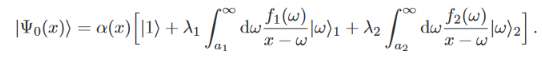 Case B:
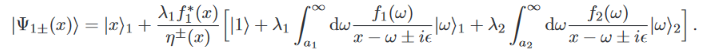 Case C:
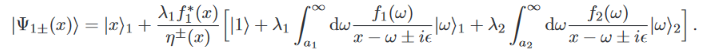 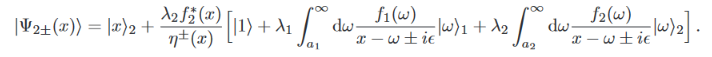 25
Zhi-Yong Zhou, SEU
on different Riemann sheets
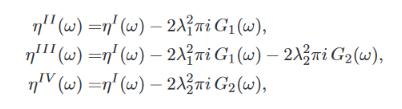 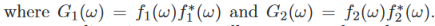 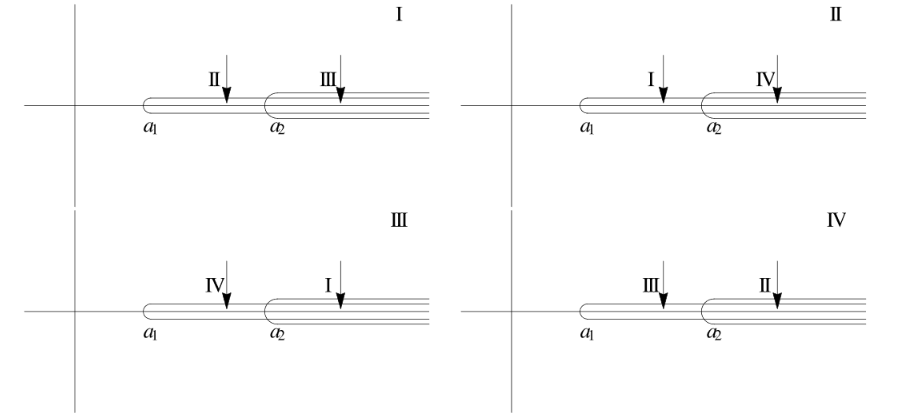 26
Zhi-Yong Zhou, SEU
wave functions on different sheets
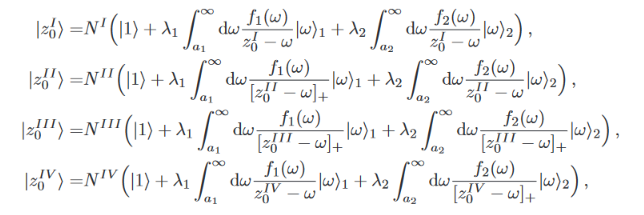 Generalized representations
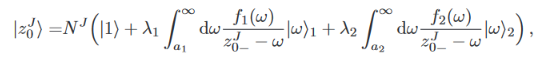 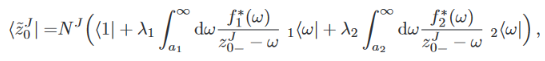 27
Zhi-Yong Zhou, SEU
integration contours for poles on different riemann sheets
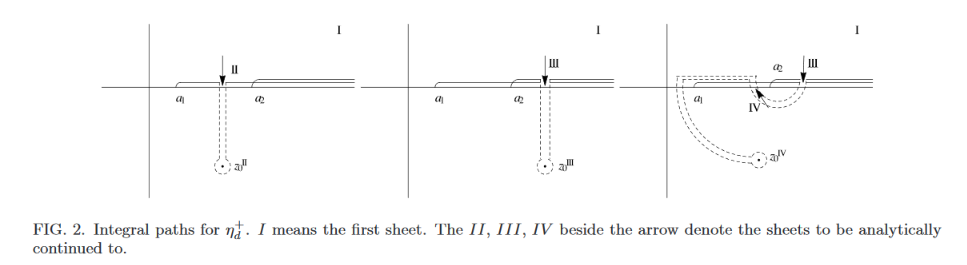 28
Zhi-Yong Zhou, SEU
partial wave decompostion in non-relativistic and relativistic theories with self-interactions
We can label the continuum states with diﬀerent λ using sequential integers 1, 2, ... as        ,j = 1,··· ,C and using |i⟩ to denote diﬀerent discrete states, i = 1,2···D, for a totally C continuum states and D discrete states in one partial-wave channel.
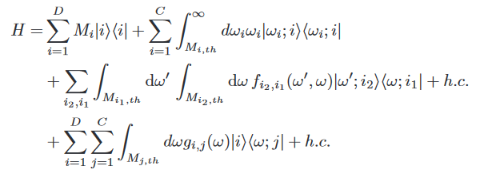 It is solvable in some case.
See  Zhiguang Xiao, ZYZ , arXiv:1610.07460
29
Zhi-Yong Zhou, SEU
Summary
Extend the Friedrichs model to general cases.
General properties of Gamow states in Friedrichs-like model are obtained.
It could help us to understand the wave functions of unstable states.
Applications of the Friedrichs-like model in hadron physics.
30
Zhi-Yong Zhou, SEU
Thanks for your patience!
31